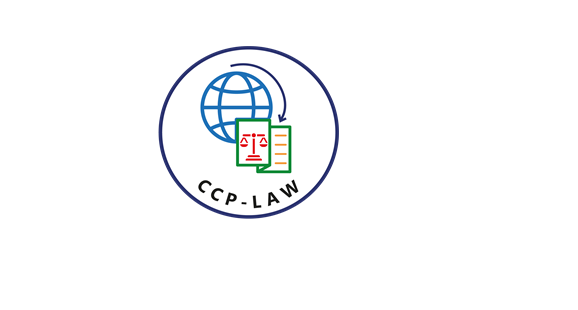 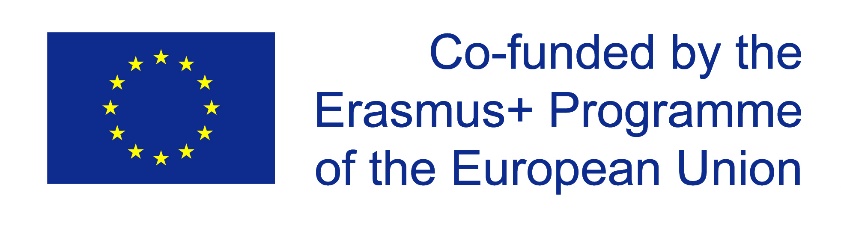 CCP-LAW
Curricula development on Climate Change Policy and Law
Subject: Corporate Governance and Climate Change
Topic 6: Corporate Strategies for Addressing Climate Change
Instructor Name: …
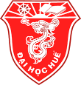 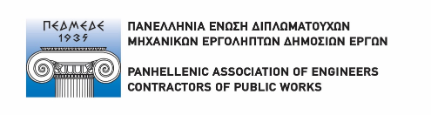 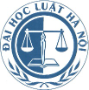 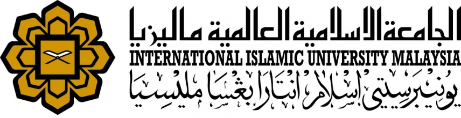 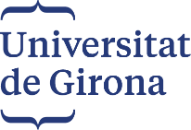 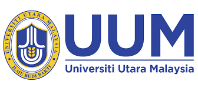 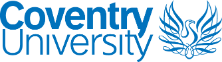 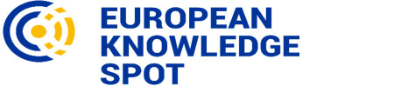 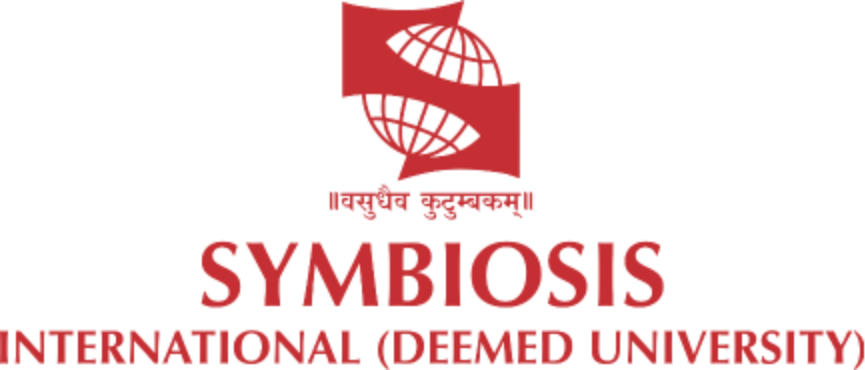 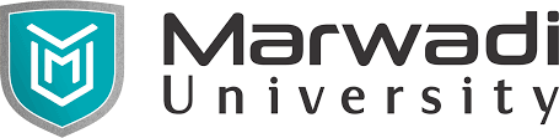 Project No of Reference: 618874-EPP-1-2020-1-VN-EPPKA2-CBHE-JP: 
The European Commission's support for the production of this publication does not constitute an endorsement of the contents, which reflect the views only of the authors, and the Commission cannot be held responsible for any use which may be made of the information contained therein.
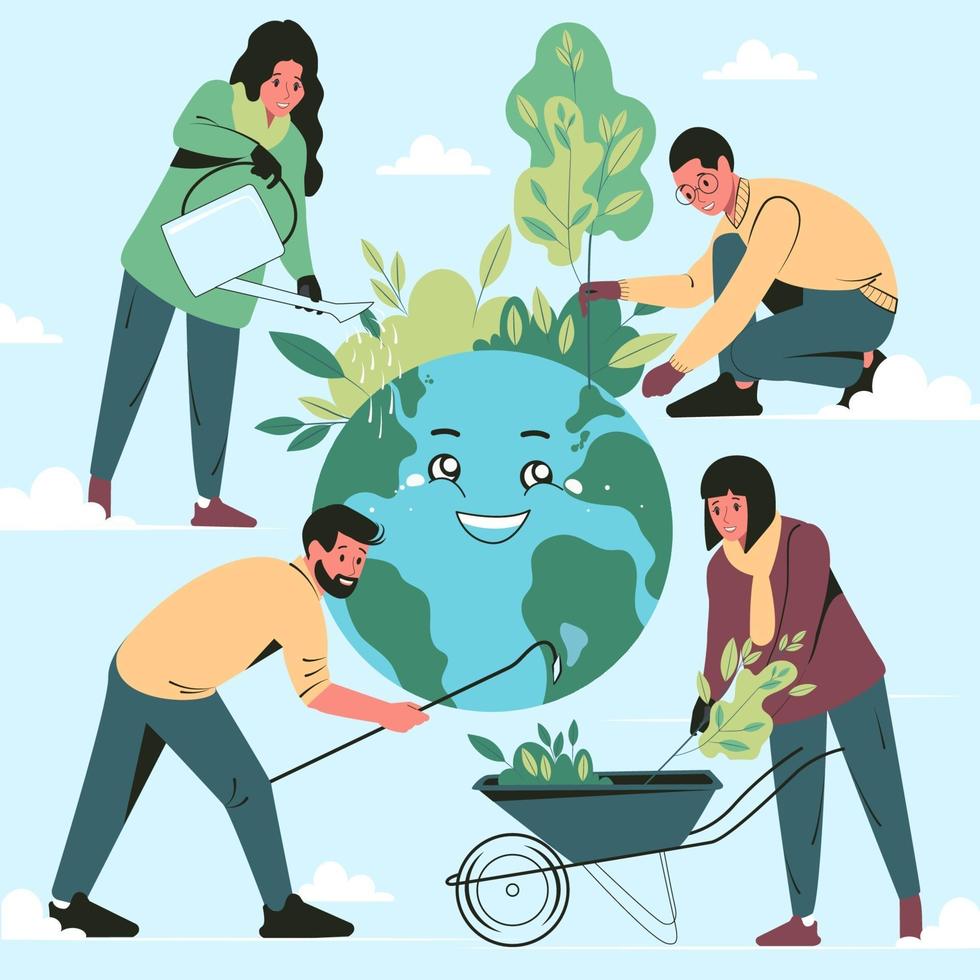 Climate Change Mitigation Strategies
Introduction
Why should corporations mitigate climate change? 
Regulations: Governments are implementing stricter regulations on greenhouse gas emissions (e.g., carbon pricing). Non-compliance can result in hefty fines.
Reputation: Consumers are increasingly concerned about sustainability. Companies with strong environmental commitments attract and retain customers.
Resource Efficiency: Reducing energy use through clean technologies lowers operating costs and improves resource security.
Future-proofing: Mitigating climate change reduces long-term risks and ensures business continuity in a changing world.
Energy Efficiency and Transition
Challenge: The energy sector is a major source of greenhouse gas emissions, particularly from fossil fuel power plants.
Mitigation Strategies: 
Energy audits to identify areas for improvement in energy use within facilities.
Investing in energy-efficient technologies like LED lighting, upgraded machinery, and building automation systems.
Shifting to renewable energy sources like solar, wind, geothermal, or hydropower to power operations.
Purchasing renewable energy certificates (RECs) to offset emissions associated with their electricity consumption.
Sustainable Product Design and Development
Challenge: Products can have significant environmental impacts throughout their lifecycle, from material extraction to disposal.
Mitigation Strategies: 
Eco-design principles to create products with lower environmental impact: using recycled materials, designing for durability and repairability, and optimizing packaging.
Life Cycle Assessment (LCA) to assess the environmental footprint of products throughout their lifecycle and identify opportunities for improvement.
Innovation in sustainable materials to explore alternatives with lower carbon footprints or bio-based materials.
Sustainable Supply Chain Management
Challenge: Emissions can occur throughout a company's value chain, including from raw material extraction, transportation, and waste disposal by suppliers.
Mitigation Strategies: 
Supplier engagement: Partnering with suppliers committed to reducing their own environmental footprint.
Transparency and traceability in the supply chain to identify areas with high emissions and promote sustainable practices.
Collaboration on emission reduction initiatives with suppliers, such as joint investments in renewable energy or cleaner production processes.
Resource Efficiency and Circular Economy Practices
Challenge: Resource extraction and waste generation contribute to environmental impacts.
Mitigation Strategies: 
Resource efficiency measures: Reduce, reuse, and recycle materials throughout operations to minimize waste generation.
Circular economy principles: Design products for disassembly, remanufacturing, and end-of-life recycling to extend their lifespan and minimize resource depletion.
Investing in waste reduction and recycling infrastructure to divert waste from landfills and promote responsible waste management.
Carbon Footprint Measurement and Reporting
Challenge: Businesses need to understand their greenhouse gas emissions to identify reduction opportunities and track progress.
Mitigation Strategies: 
Greenhouse gas accounting: Measuring and quantifying emissions across the company's operations (Scope 1 & 2) and value chain (Scope 3).
Setting ambitious emission reduction targets aligned with scientific goals for limiting global warming.
Transparency and reporting on carbon footprint and progress towards reduction targets in sustainability reports.
Carbon Offsetting and Sequestration
Challenge: Even after implementing mitigation strategies, some emissions may be unavoidable.
Mitigation Strategies: 
Investing in carbon offset projects that remove carbon dioxide from the atmosphere, such as reforestation initiatives or renewable energy projects that displace fossil fuels.
Exploring carbon capture and storage technologies that capture carbon emissions from industrial processes and store them permanently underground.
Sustainable Transportation and Logistics
Challenge: Transportation is a significant contributor to greenhouse gas emissions, particularly from fossil fuel-powered vehicles.
Mitigation Strategies: 
Electrification of transportation fleets: Transitioning to electric vehicles (EVs) for company cars, delivery trucks, and other transportation needs.
Optimizing logistics and routes to reduce travel distances and fuel consumption.
Investing in sustainable transportation options like public transportation, cycling infrastructure, or carpooling programs for employees.
Product and Service Innovation for Sustainability
Challenge: Businesses can play a role in promoting sustainable practices beyond their own operations.
Mitigation Strategies: 
Developing and offering energy-efficient products and services that help customers reduce their own environmental footprint.
Investing in research and development of low-carbon technologies and sustainable solutions.
Partnering with other businesses and organizations to promote broader adoption of sustainable practices.
Advocacy and Public Engagement
Challenge: Businesses can use their influence to promote climate action at various levels.
Mitigation Strategies: 
Advocating for policies that support clean energy development, carbon pricing, and other measures to reduce emissions.
Engaging with policymakers to shape regulations that promote sustainable business practices.
Public awareness campaigns to educate consumers about climate change and encourage sustainable choices.
Investing in Renewable Energy Solutions
Challenge: Transitioning to a low-carbon future requires a significant increase in renewable energy generation.
Mitigation Strategies: 
On-site renewable energy generation: Investing in solar panels, wind turbines, or other renewable energy sources to power company facilities.
Power purchase agreements (PPAs) with renewable energy developers to secure long-term access to clean electricity.
Investing in renewable energy infrastructure projects like transmission lines or battery storage to support wider adoption of renewables.
Internal Carbon Pricing
Challenge: Traditional accounting methods may not fully reflect the costs of carbon emissions.
Mitigation Strategies: 
Implementing an internal carbon pricing system that assigns a cost to carbon emissions across the company's operations.
Using the revenue generated from internal carbon pricing to invest in emission reduction projects within the company.
Internal carbon pricing creates incentives for departments and business units to minimize their carbon footprint.
Nature-Based Solutions for Climate Mitigation
Challenge: Protecting and restoring natural ecosystems can contribute to carbon sequestration and climate change mitigation.
Mitigation Strategies: 
Investing in forest conservation and restoration projects that absorb carbon dioxide from the atmosphere.
Supporting regenerative agriculture practices that improve soil health and carbon sequestration in agricultural lands.
Investing in coastal wetland restoration that can store carbon and provide additional benefits like coastal protection.
Employee Engagement and Behavior Change
Challenge: Employee behavior, particularly travel and commuting, can contribute to a company's carbon footprint.
Mitigation Strategies: 
Employee awareness campaigns to educate employees about climate change and the company's sustainability goals.
Encouraging sustainable commuting options like public transportation, cycling, or carpooling.
Offering remote work opportunities to reduce commuting emissions.
Offsetting employee travel emissions through carbon offset projects when travel is unavoidable.
Mobilizing Financial Resources for Climate Action
Challenge: Transitioning to a low-carbon economy requires significant investments.
Mitigation Strategies: 
Issuing green bonds to raise capital specifically for climate mitigation projects.
Investing in climate-focused funds that support renewable energy, clean technologies, and sustainable solutions.
Engaging with banks and investors to encourage them to offer financial products and services that support climate action.
Collaboration and Partnerships for Mitigation
Challenge: No single company can solve climate change alone.
Mitigation Strategies: 
Collaborating with NGOs and environmental organizations on joint initiatives for climate mitigation and adaptation.
Participating in industry-wide initiatives to develop and implement best practices for reducing emissions.
Partnering with research institutions to develop innovative low-carbon technologies and solutions.
Setting Science-Based Targets and Goals
Challenge: Ambitious emission reduction targets are crucial to align with global climate goals.
Mitigation Strategies: 
Setting science-based targets (SBTs) aligned with the Paris Agreement's goal of limiting global warming.
SBTs are developed using scientific methodologies to ensure emission reductions are consistent with avoiding dangerous climate change.
Developing a clear roadmap towards achieving set emission reduction targets.
Transparency and Reporting on Climate Action
Challenge: Stakeholders need to understand a company's commitment and progress toward climate mitigation.
Mitigation Strategies: 
Reporting on greenhouse gas emissions and emission reduction progress in sustainability reports.
Communicating climate mitigation strategies and goals to stakeholders.
Being transparent about challenges and opportunities related to climate change.
Leadership and Innovation in Climate Action
Challenge: Companies can differentiate themselves by becoming leaders in climate action.
Mitigation Strategies: 
Constantly innovating and adopting new technologies** to reduce emissions and improve resource efficiency.
Demonstrating leadership by setting ambitious climate goals and inspiring others to take action.
Sharing best practices and collaborating with other businesses to accelerate the transition to a low-carbon future.
The Future of Business in a Low-Carbon World
Challenge: Climate change poses significant risks, but also creates opportunities for businesses that embrace sustainability.
The Future: 
Businesses that prioritize climate mitigation can secure a long-term competitive advantage in a low-carbon economy.
By taking action on climate change, companies contribute to a more sustainable future for themselves, their stakeholders, and the planet.
Climate Change Mitigation Strategies
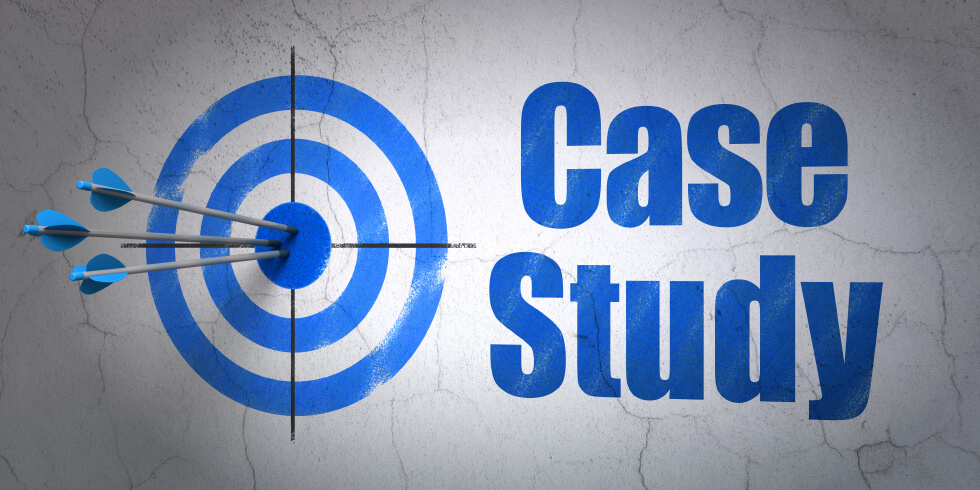 Case Study: Ørsted's Leadership in Renewable Energy
Challenge: Fossil fuels are a major source of greenhouse gas emissions.
Mitigation Strategy: Ørsted, a Danish energy company, transitioned from fossil fuels to become the world leader in offshore wind energy: 
Developing and deploying large-scale offshore wind farms.
Investing in innovative technologies for efficient wind energy generation.
Partnering with governments and utilities to accelerate the adoption of wind energy.
Impact: Ørsted significantly reduced its carbon footprint, provided clean energy to millions of customers, and inspired other companies to invest in renewables.
Case Study: Tesla's Focus on Clean Energy and Efficiency
Challenge: Transportation is a major contributor to greenhouse gas emissions.
Mitigation Strategies: Tesla, an electric vehicle manufacturer, implements strategies throughout its operations: 
Developing and manufacturing electric vehicles with long range and high efficiency.
Investing in solar panel installations at its factories for on-site renewable energy generation.
Promoting clean energy solutions through its Powerwall home battery systems.
Impact: Tesla's electric vehicles offer a low-carbon alternative to gasoline-powered cars, and their focus on renewable energy helps reduce reliance on fossil fuels.
Case Study: Unilever's Commitment to Sustainable Packaging
Challenge: Packaging waste contributes to environmental pollution.
Mitigation Strategy: Unilever, a consumer goods company, implements various packaging strategies: 
Developing and using recycled materials in packaging to reduce reliance on virgin resources.
Designing packaging for recyclability and composting to minimize waste generation.
Partnering with waste management companies to improve recycling infrastructure.
Impact: Unilever's sustainable packaging initiatives reduce their environmental footprint and encourage responsible waste management practices.
Case Study: Patagonia's Advocacy for Environmental Action
Challenge: Businesses can influence broader societal change towards sustainability.
Mitigation Strategy: Patagonia, an outdoor apparel company, goes beyond its own operations: 
Advocating for environmental protection policies and regulations.
Supporting environmental NGOs and activist groups working on climate change issues.
Using their marketing platform to raise awareness about climate change and sustainability.
Impact: Patagonia demonstrates that businesses can be a force for positive change by advocating for environmental action beyond their direct operations.
Case Study: Microsoft's Investment in Carbon Capture Technologies
Challenge: Even with mitigation efforts, some emissions may be unavoidable.
Mitigation Strategy: Microsoft, a technology company, invests in innovative solutions: 
Investing in and supporting the development of carbon capture and storage (CCS) technologies.
Supporting projects that remove carbon dioxide from the atmosphere and store it permanently underground.
Setting ambitious goals to achieve net-zero emissions across their operations.
Impact: Microsoft's investment in CCS technologies helps explore solutions for removing existing carbon dioxide from the atmosphere and contributes to achieving net-zero emissions.
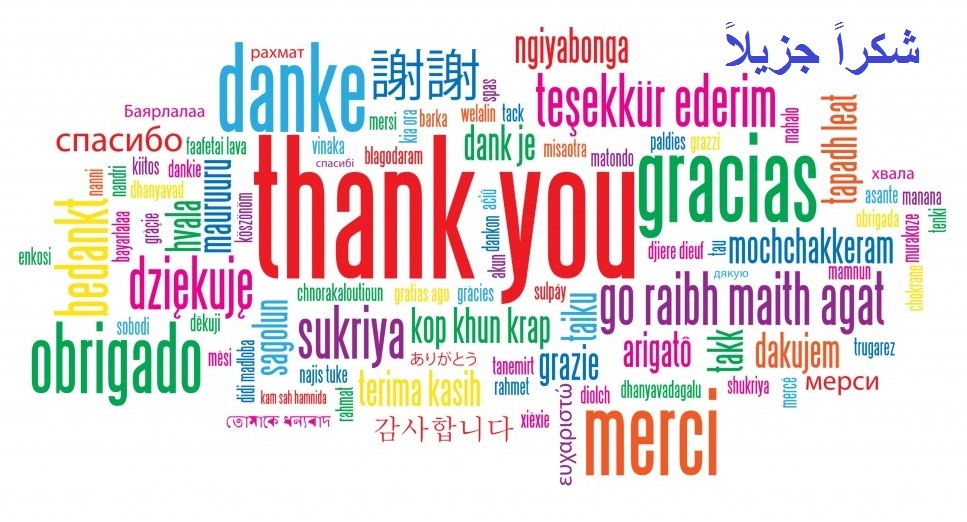